Hebrews 10:10–14
10 And by that will we have been sanctified through the offering of the body of Jesus Christ once for all. 11 And every priest stands daily at his service, offering repeatedly the same sacrifices, which can never take away sins. 12 But when Christ had offered for all time a single sacrifice for sins, he sat down at the right hand of God,
Hebrews 10:10–14
13 waiting from that time until his enemies should be made a footstool for his feet. 14 For by a single offering he has perfected for all time those who are being sanctified.
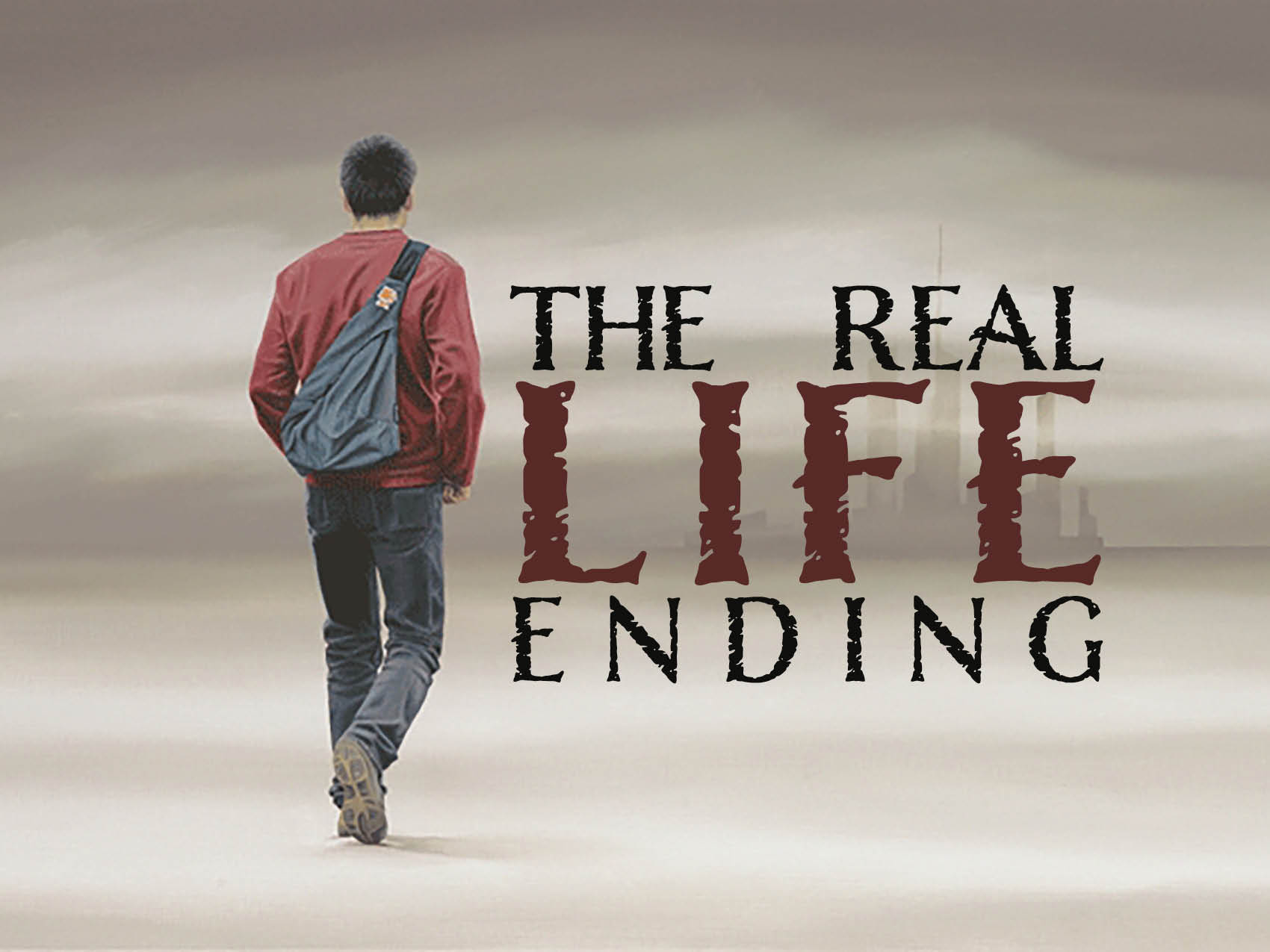 Where is the end of the story?
Luke 15:31–32
Jesus intentionally left the story without a satisfactory ending.
The structure of the story.
The first section: the younger son.
A: Death (v. 2). 
B: All is lost (vv. 13–14).
C: Rejection (vv. 15–16). 
D: The problem (v. 17). 
D: The Solution (vv. 18–20a). 
C: Acceptance (v. 20). 
B: All is restored (vv. 21–22). 
A: Resurrection (vv. 23–24).
The structure of the story.
The second section: the older son.
A: He stands aloof (vv. 25–26). 
B: Your brother; anger (vv. 27–28). 
C: Costly Love (v. 28b). 
D: My actions, my pay (v. 29). 
D: His actions, his pay (v. 30). 
C: Costly Love (v. 31). 
B: Your brother, joy (v. 32). 
A: The missing ending?
The tragic ending.
The older son kills the father. 
Luke 16:10–14
Mark 14:1
The glorious sequel.
2 Corinthians 5:21
Isaiah 53:4–10
Hebrews 10:4–14